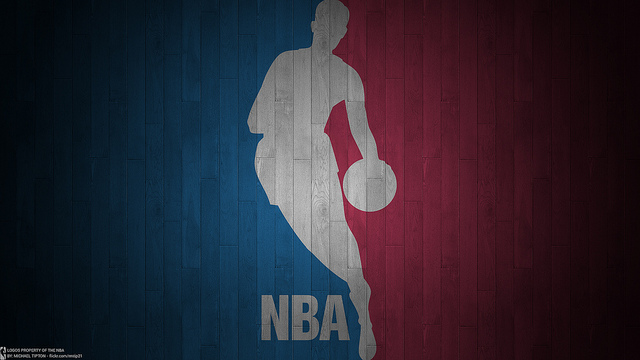 En quoi la NBA montre-elle la puissance américaine ?
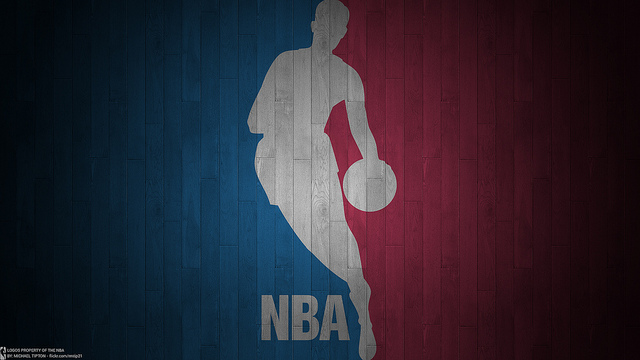 I) Le monopole du basket dans le monde
- La NBA est la licence de Basket la plus populaire au monde, si bien que quand    
  on pense Basket, on pense automatiquement à la NBA  et donc aux USA.
-Les audiences planétaires  sont gigantesques, par exemple les français étaient 6   
 millions à regarder la finale américaine « Plays-off ».
-La NBA est le rêve de tous joueurs de Basket souhaitant devenir professionnel.
-Les équipes américaines, qui concernent chaque état sont connus partout dans  
 le monde.
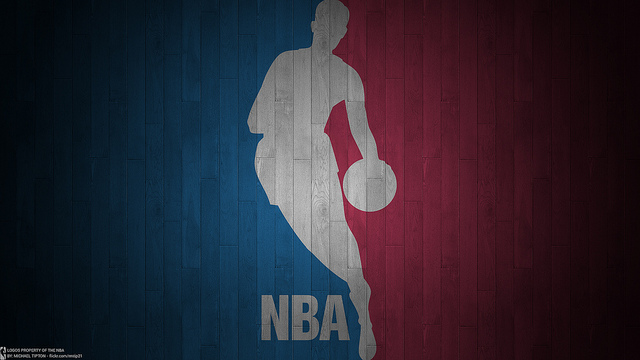 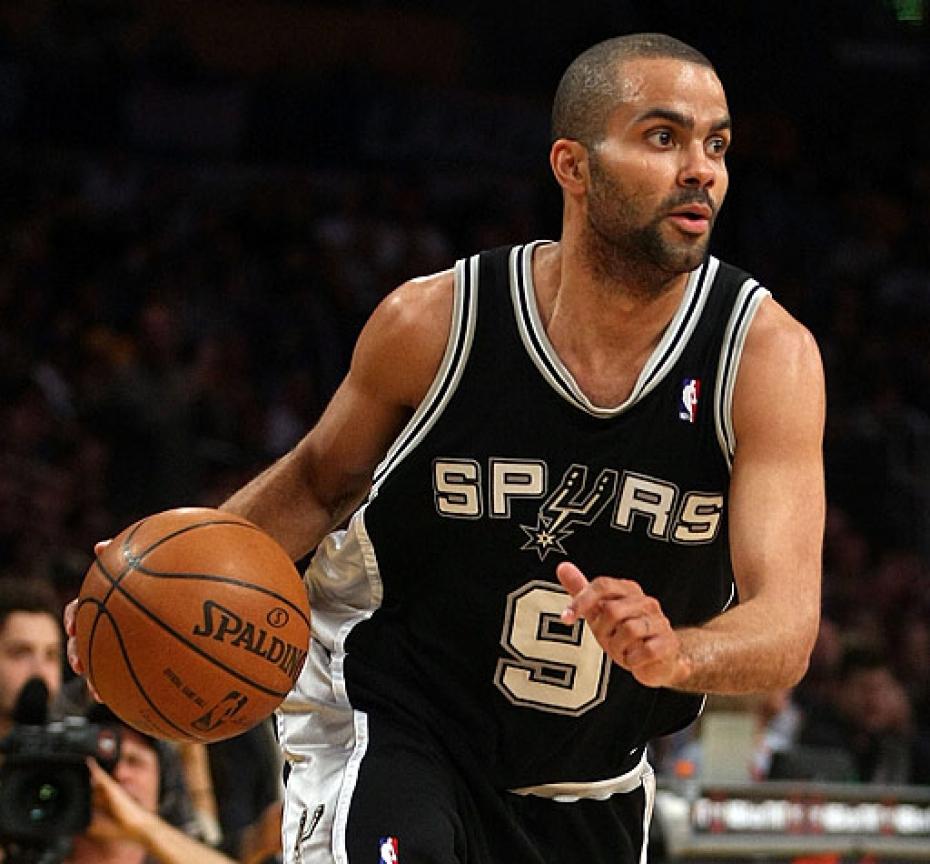 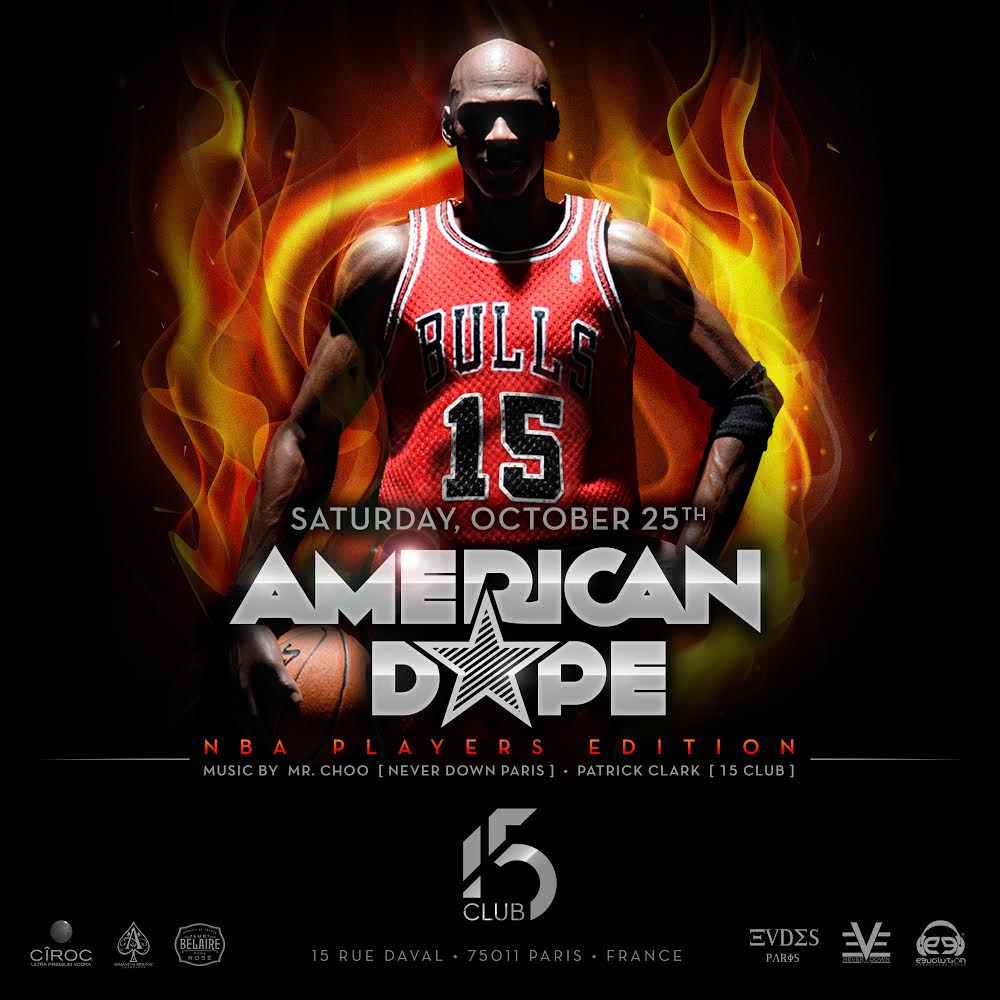 (Soirée à Paris NBA)
Tony Parker, joueur français jouant pour San Antonio.
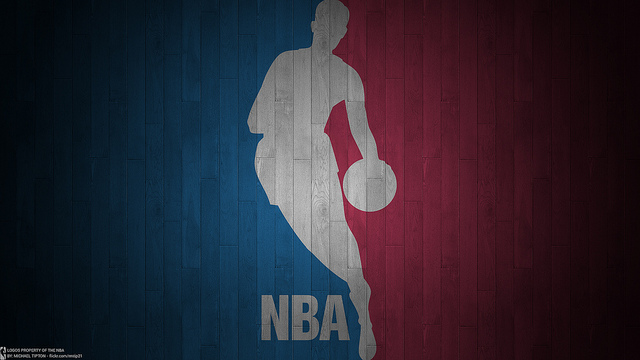 II) La diffusion de la culture américaine
Les matchs de la NBA sont l’occasion de diffuser une manière    
d’organiser un événement, avec le show à l’ américaine (Mascotte, Pom-Pom girls, musiques de stars américaines etc…)

-Diffuser un match de NBA, c’est avant tout mettre en avant des Stars qui seront connus dans le monde entier, c’est alors que de nombreux fans de Basket vont s’identifier à ces stars américaines.
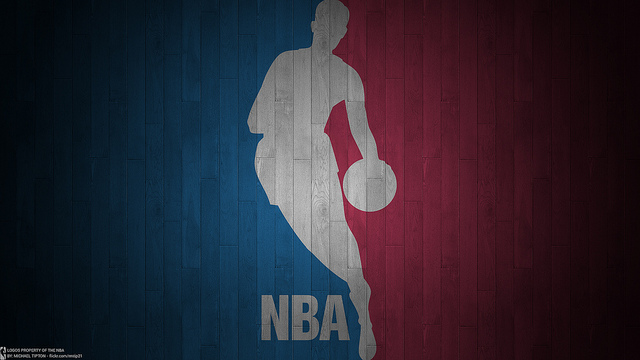 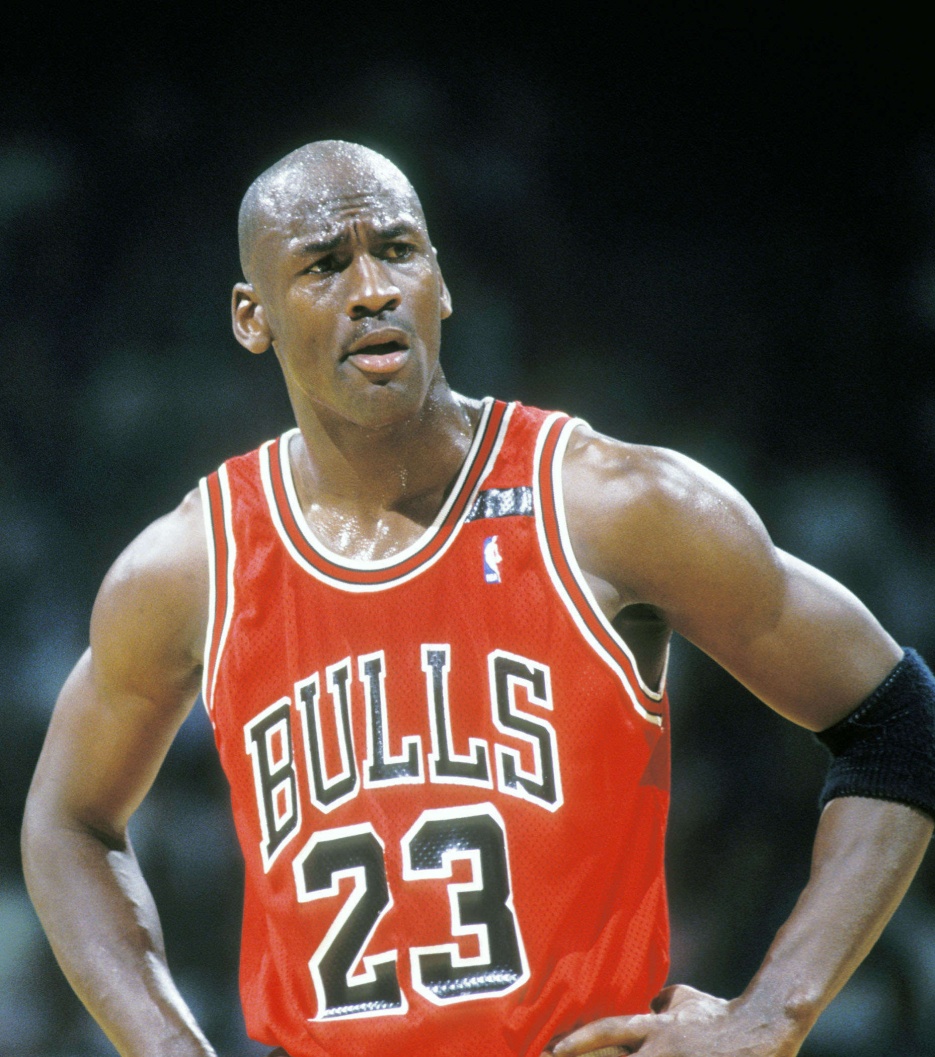 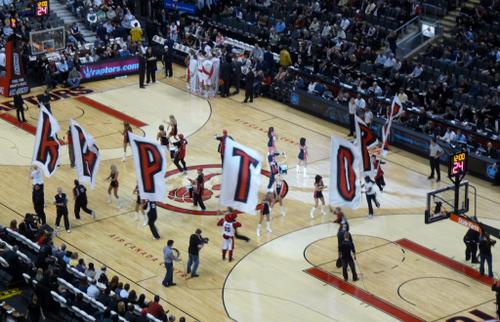 Les matchs de NBA sont l’occasion de nous montrer l’envergure d’un show américain, les pom-pom girls, mascottes….
Michael Jordan est une véritable star internationale, si bien que ce basketteur américain est devenu une icône du basket.
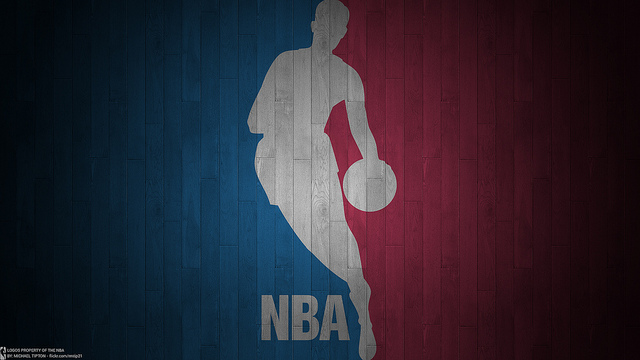 III) NBA, un impact sur   l’économique américaine
-Les Sponsors de grandes marques américaines lors de la diffusion des matchs. 
-Droits de diffusion sur différentes chaînes internationales. 
-Déplacement de nombreux fans de basket aux Etats-Unis    
 pour voir les matchs
-Achat de produits dérivées liés à la NBA ( Jeux-Vidéo, Maillots…)
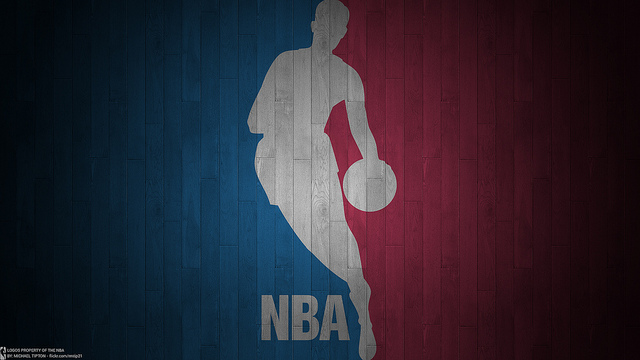 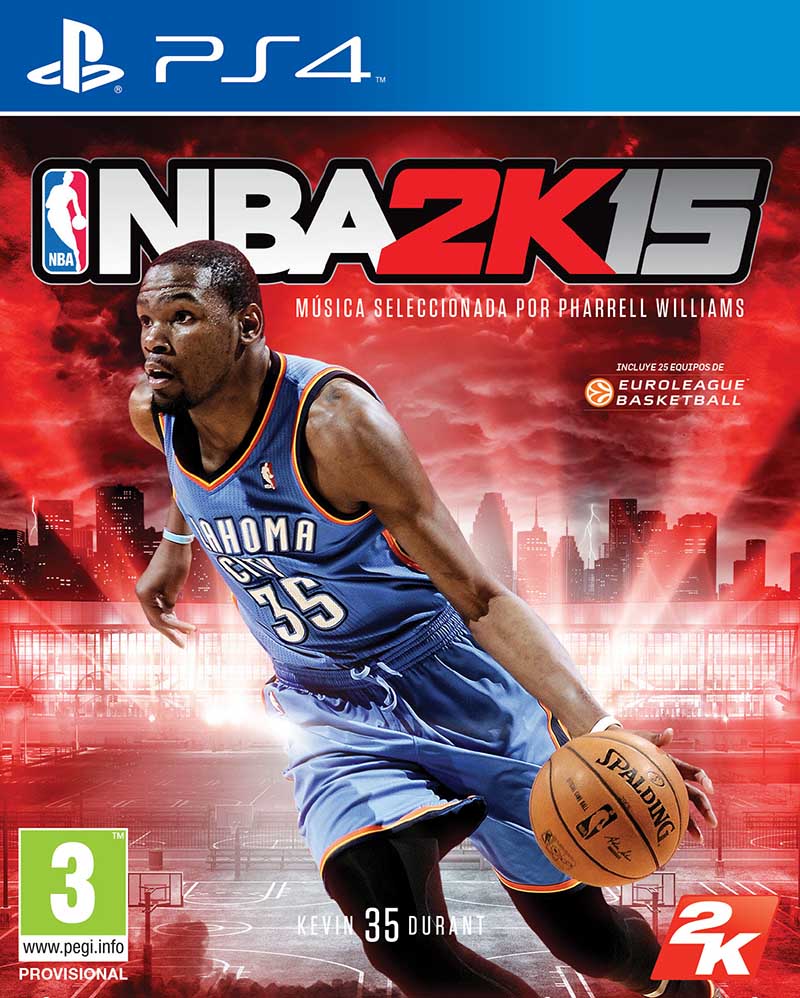 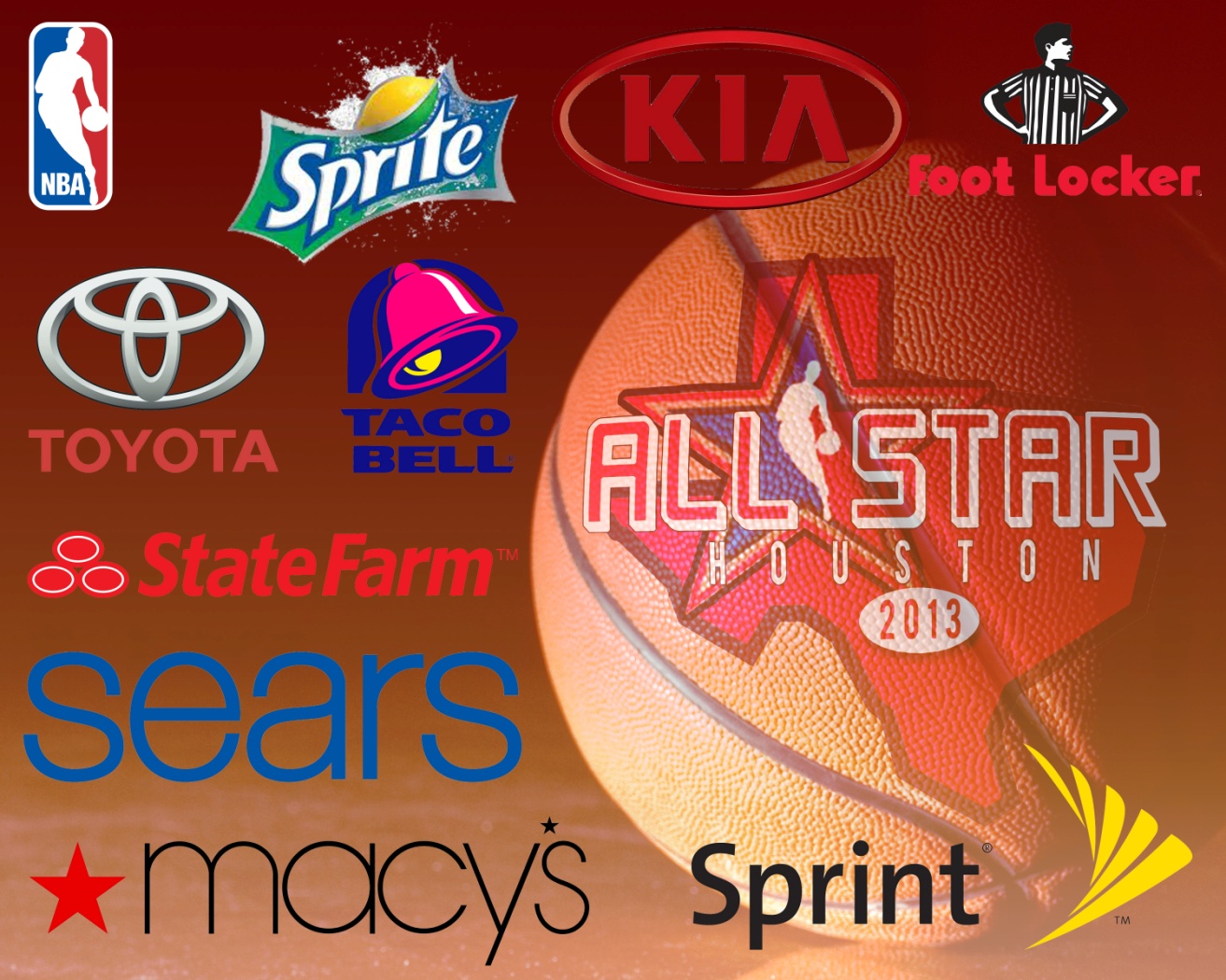 La NBA a son jeu vidéo officiel, 240 000 exemplaires vendus en France.
La diffusion d’un match de NBA permet de mettre en avant une marque à l’internationale, un match de Basket américain peut donc être un véritable  « outil » économique.
Les sponsors sont très nombreux (KIA, Sprite…)
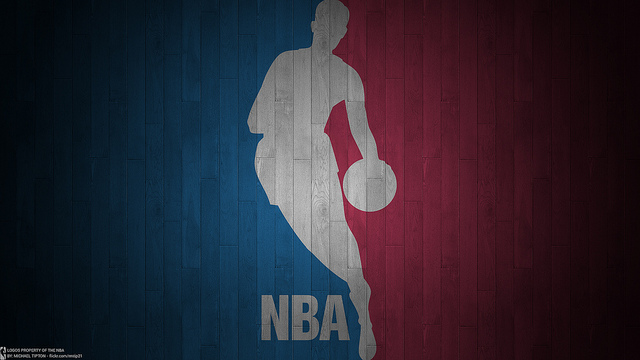 FIN